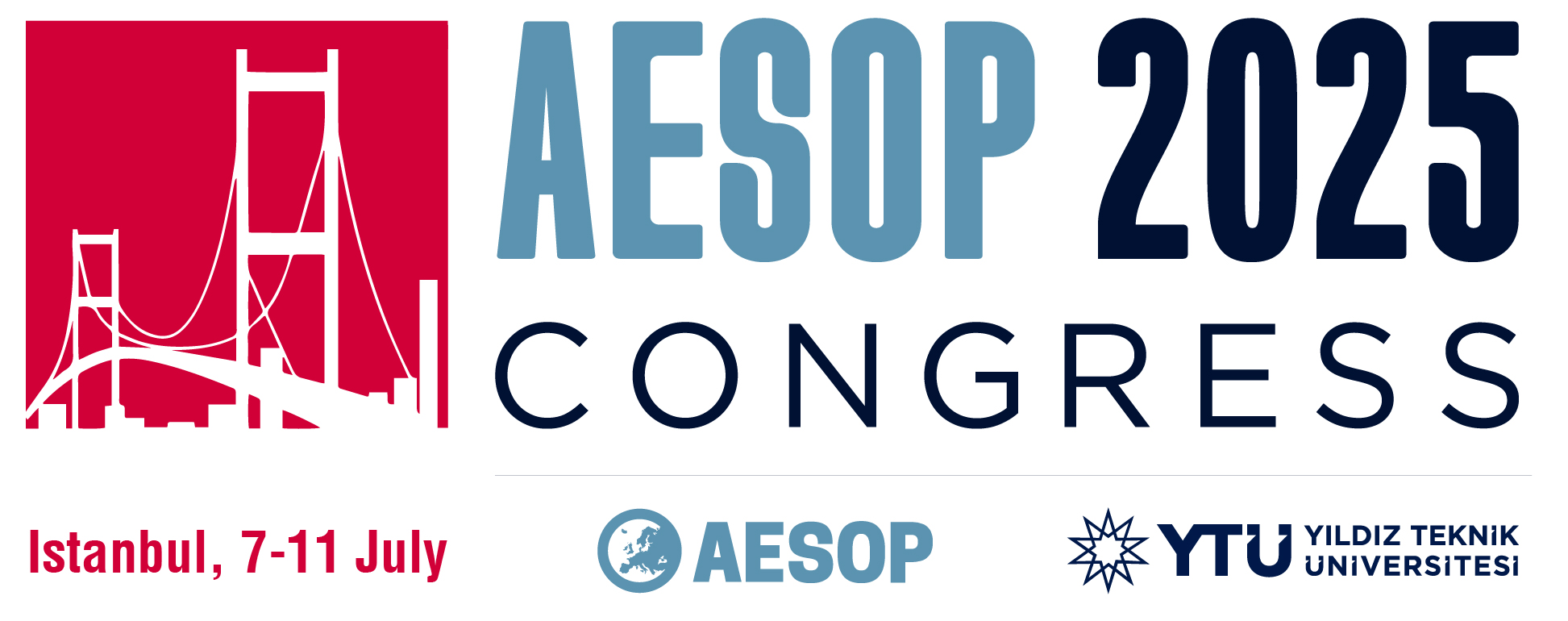 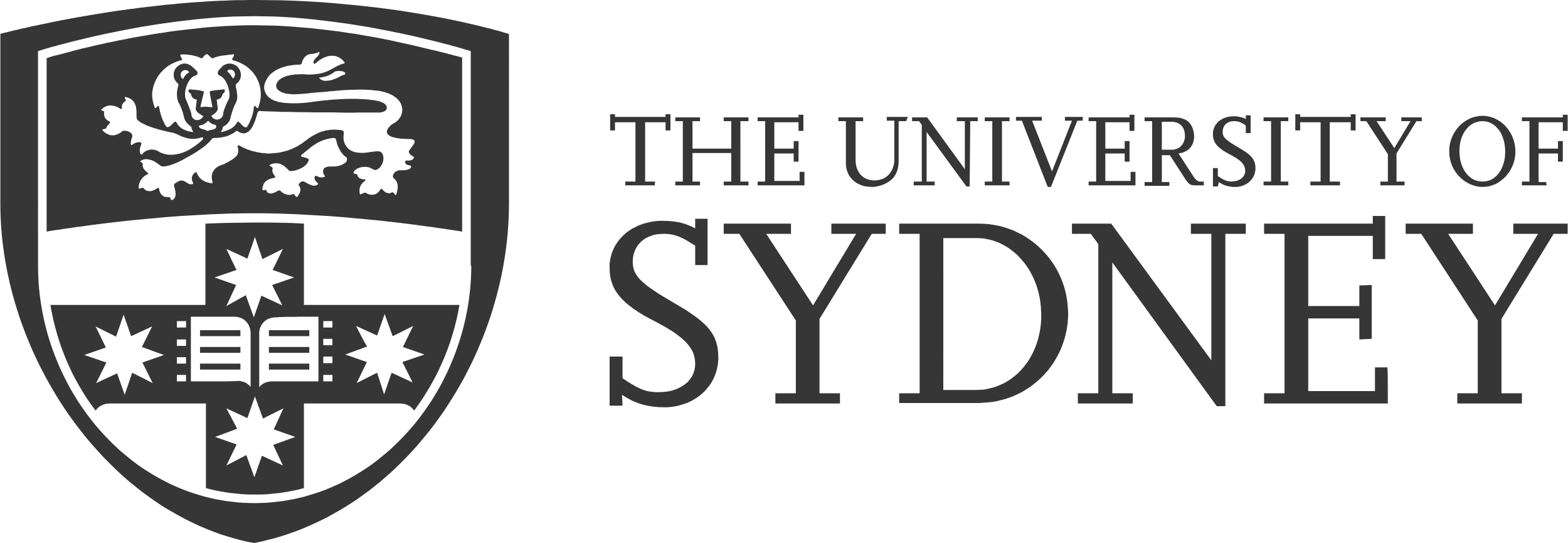 Contextual factors for Active Transport Infrastructure​
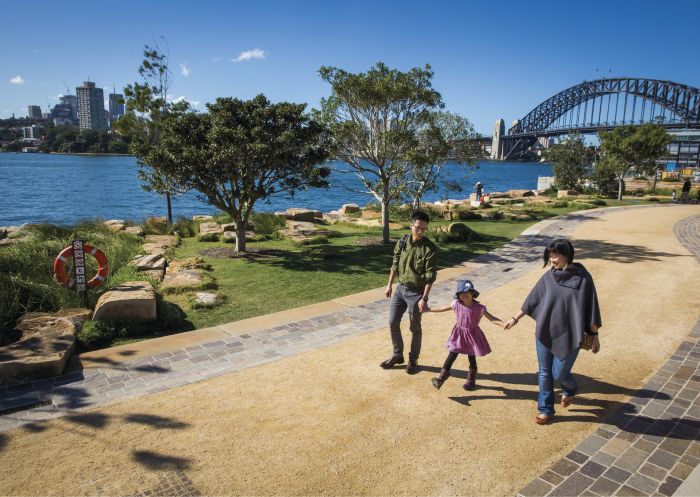 Presenter: Sara Haider (PhD Candidate)

Supervisors: Prof. John Nelson, Dr Jennifer Kent, and Prof. Sotiris Vardoulakis
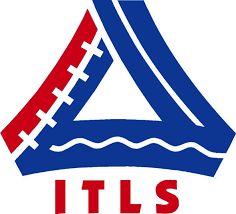 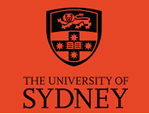 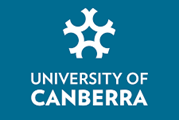 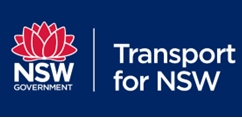 Why Active Travel?
Transport is a need
Low Mode Share
Infrastructure
Despite recognised benefits and government policies, active travel remains low.
Identify where effective behaviour change will occur and the type of infrastructure most conducive to this change.
Transport is essential for connecting people to places and others.
Global Agenda
Behavioural Factors
Effective Design
On the global agenda, 4 sustainability goals: 
Promoting health (SDG 3) 
Resilient Infrastructure (SDG 9) 
Sustainable Human Settlements (SDG 11) 
Climate Change (SDG 13)
Context driven infrastructure features that respond to localized travel needs
Geographical location shapes travel behaviour needs in terms of utilitarian, psychological and social factors
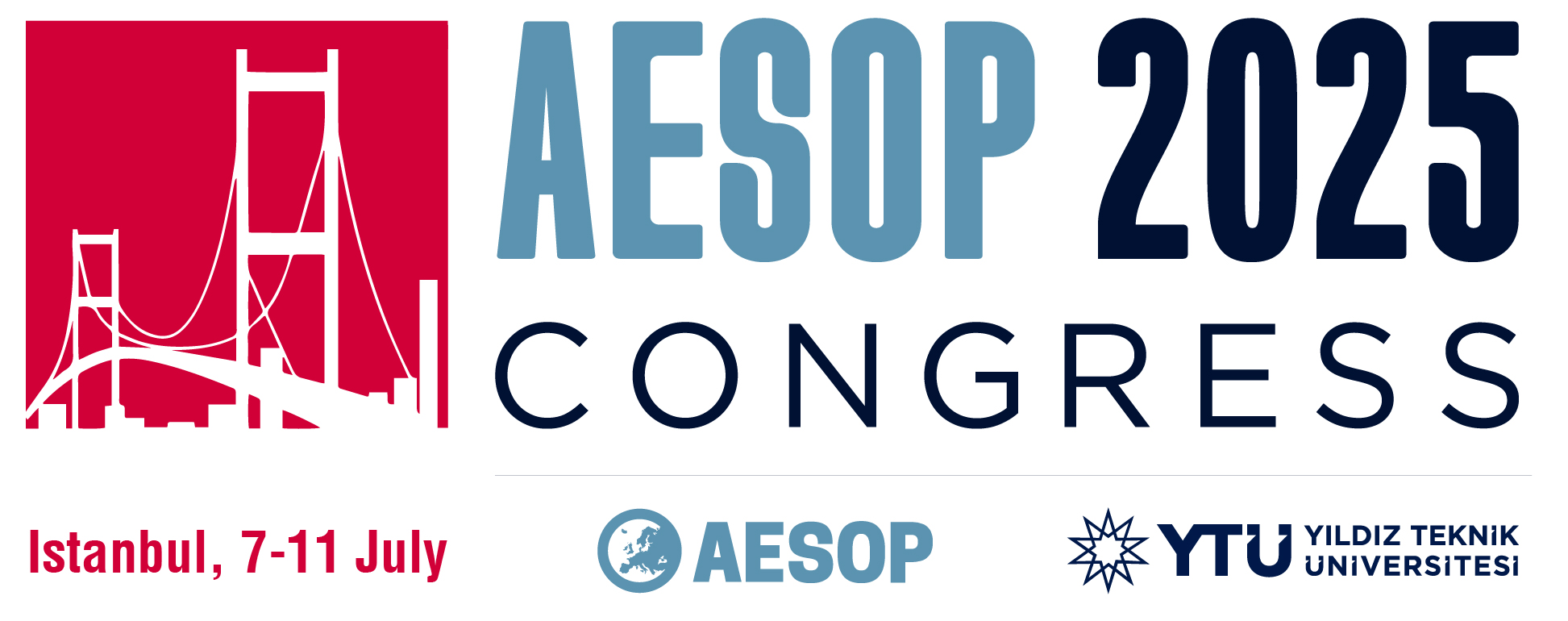 Context? People – Place – Time
Demographics (Census 2021)
Age 
Gender 
Country of Birth 
Vehicles in Household 
Mortgage and Income
People
Natural Environment
(Bureau of Meteorology)
Temperature 
Rainfall  
Topography
Active Travel Context
Travel Time (Trip Planner)
Proximity to destinations 
Comparative Travel Time 
Journey to Work
Built Environment
(Transport Authority)
Existing Bike Network 
Speed Limit Zones 
Bus Routes/Train Network
Streetlights
Place
Travel Time
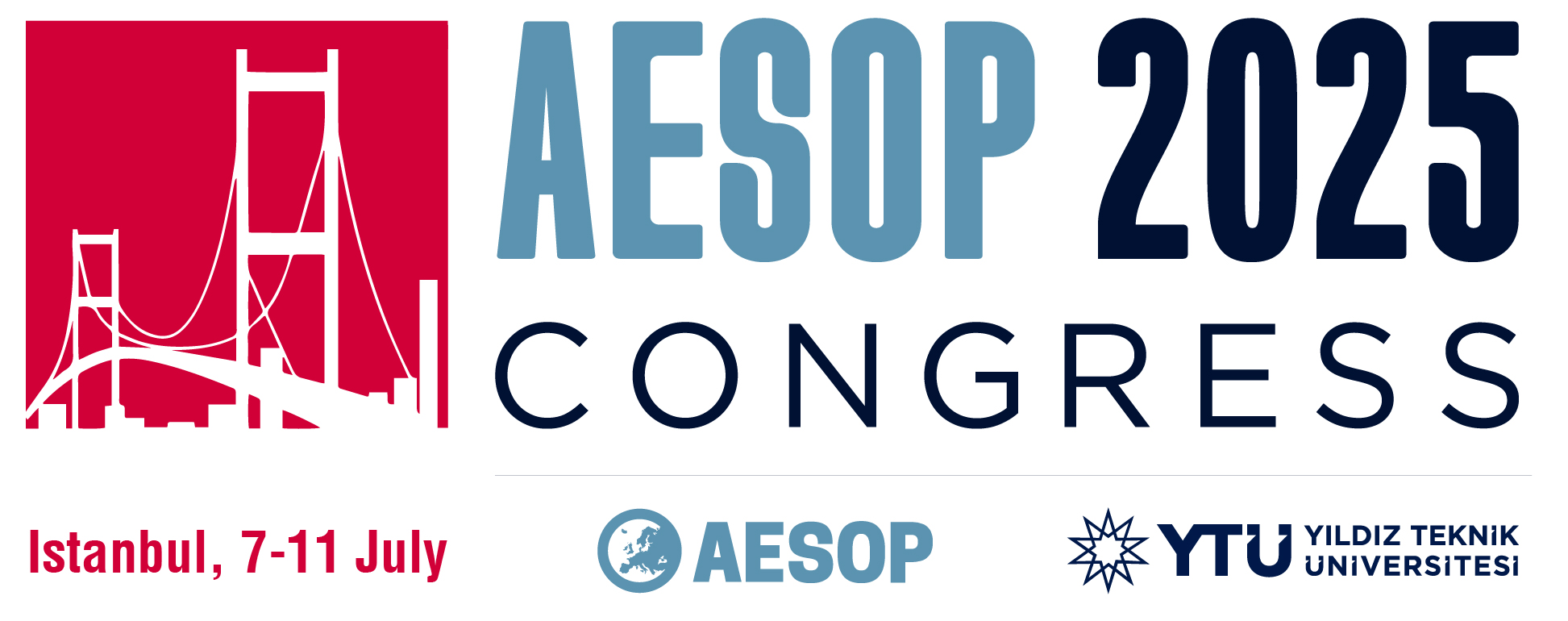 Context… in New South Wales
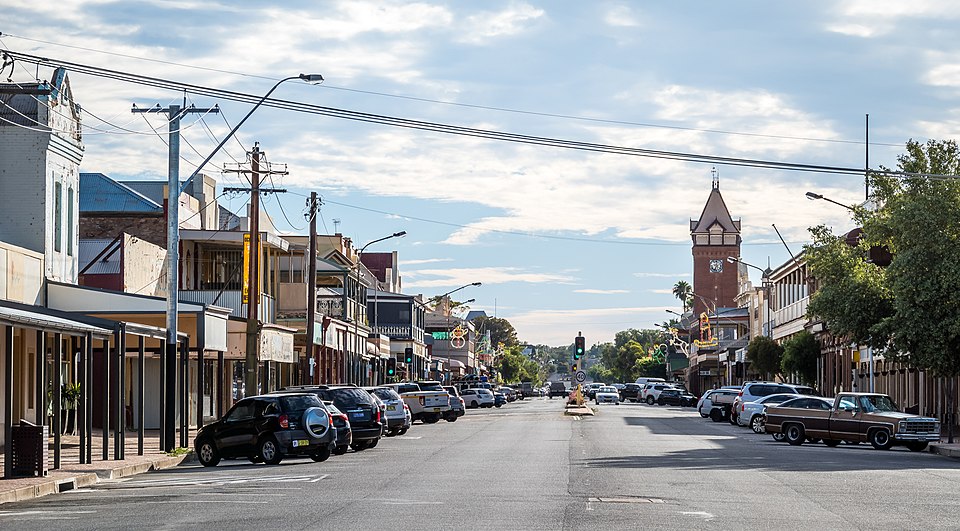 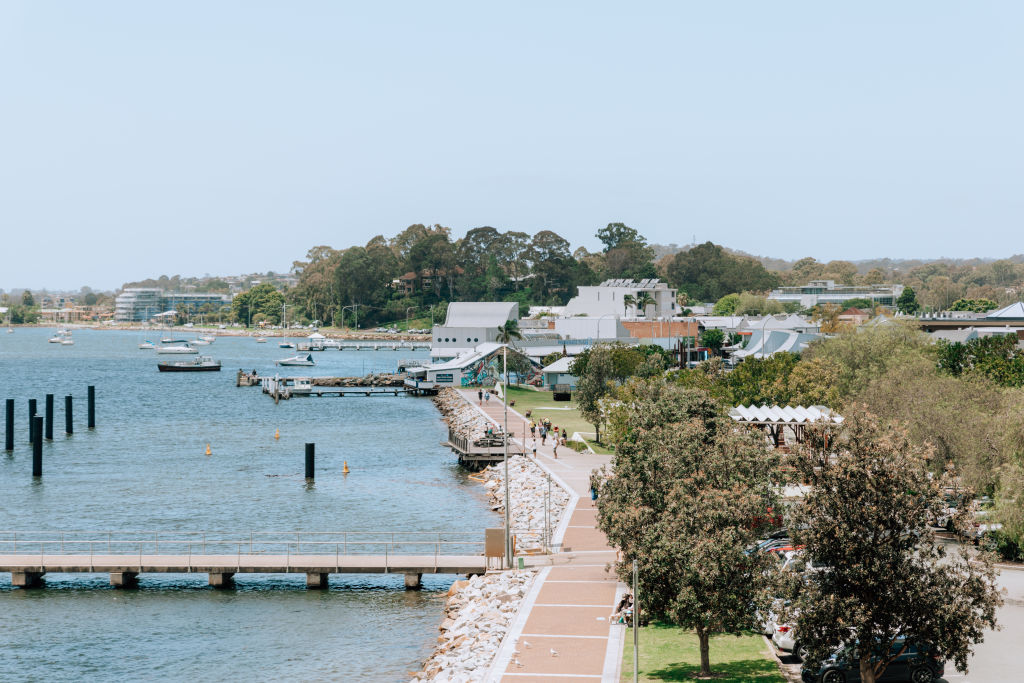 Broken Hill – Inland mining town
Batemans Bay – Coastal town
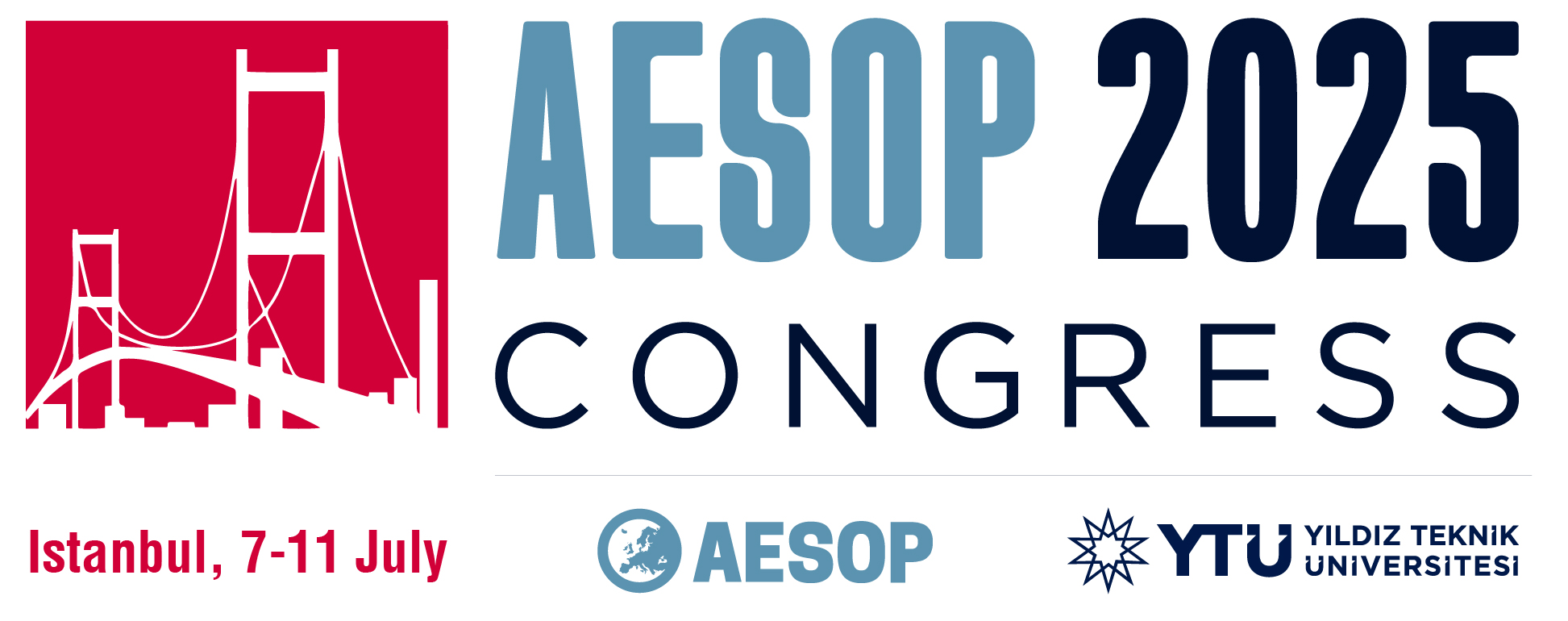 Context… in New South Wales
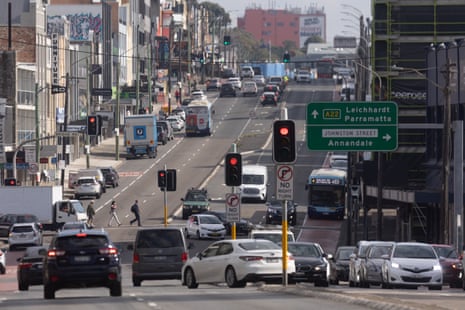 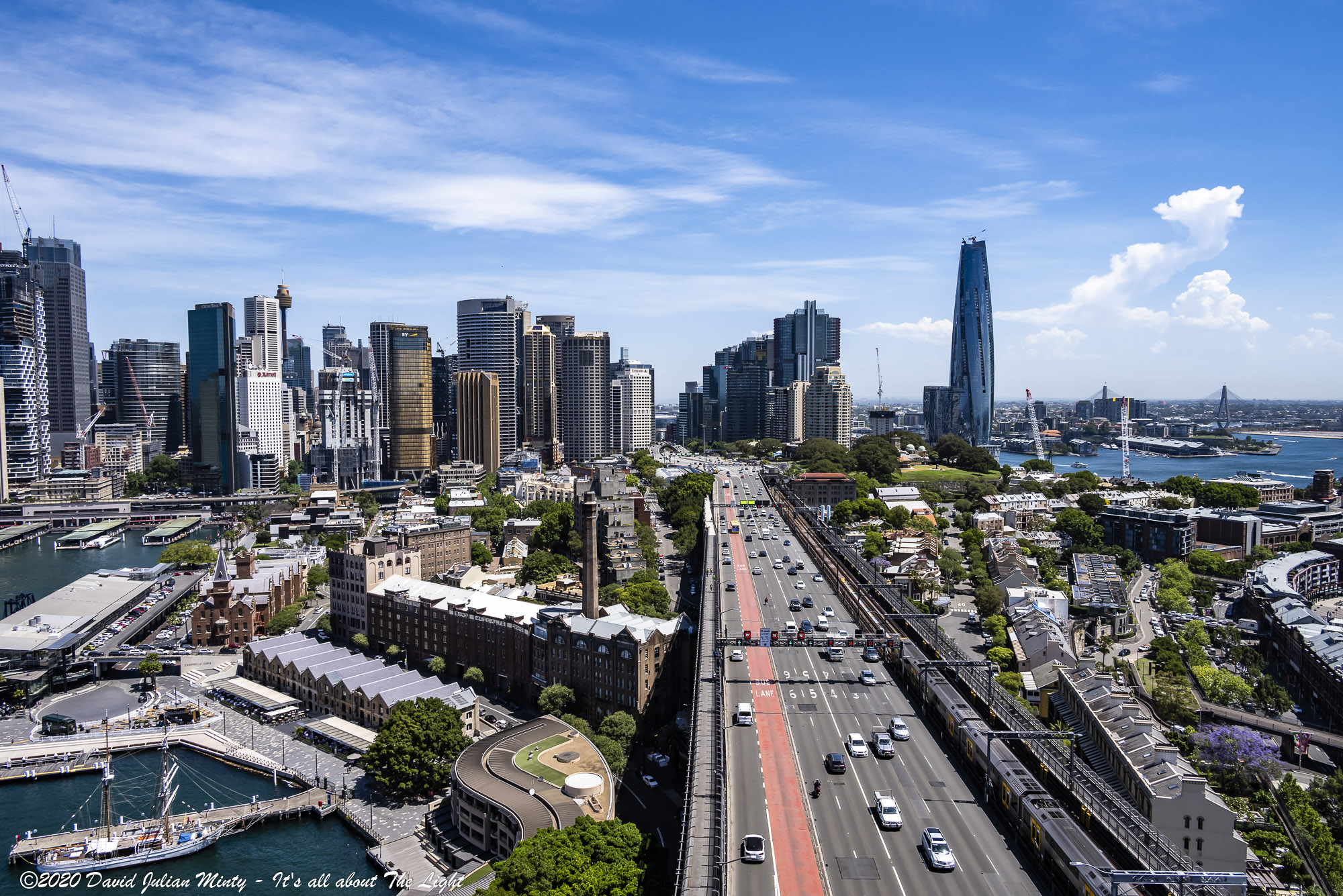 Sydney Suburban Road
Sydney CBD
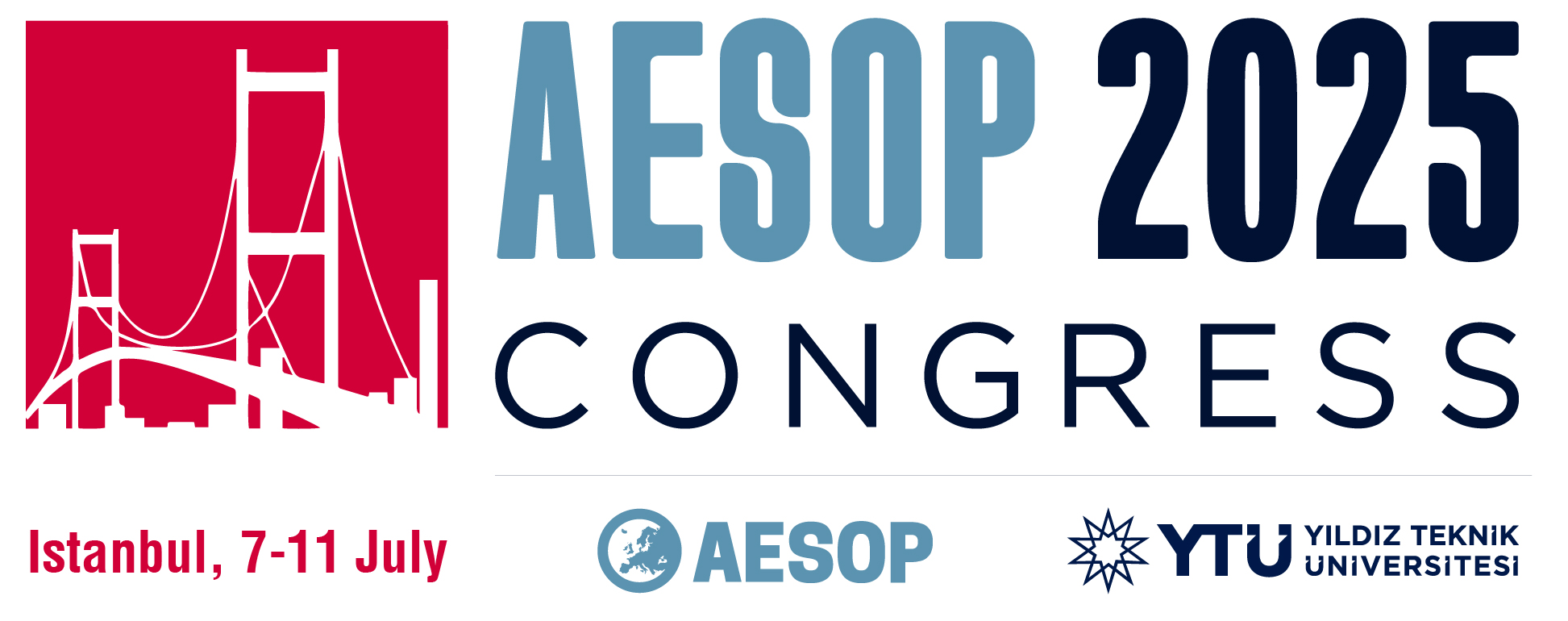 Methodology
DATA STANDARDISATION
K-MEANS CLUSTERING
SPATIAL COMPILATION
PRINCIPAL COMPONENT ANALYSIS
PEOPLE DATA
PLACE DATA 
TRAVEL TIME DATA
(SECONDARY SOURCES)
TYPOLOGY ASSIGNMENT
FEATURE ASSIGNMENT TO SA2 ZONES
Normalization (Z-SCORE)
FEATURE SELECTION
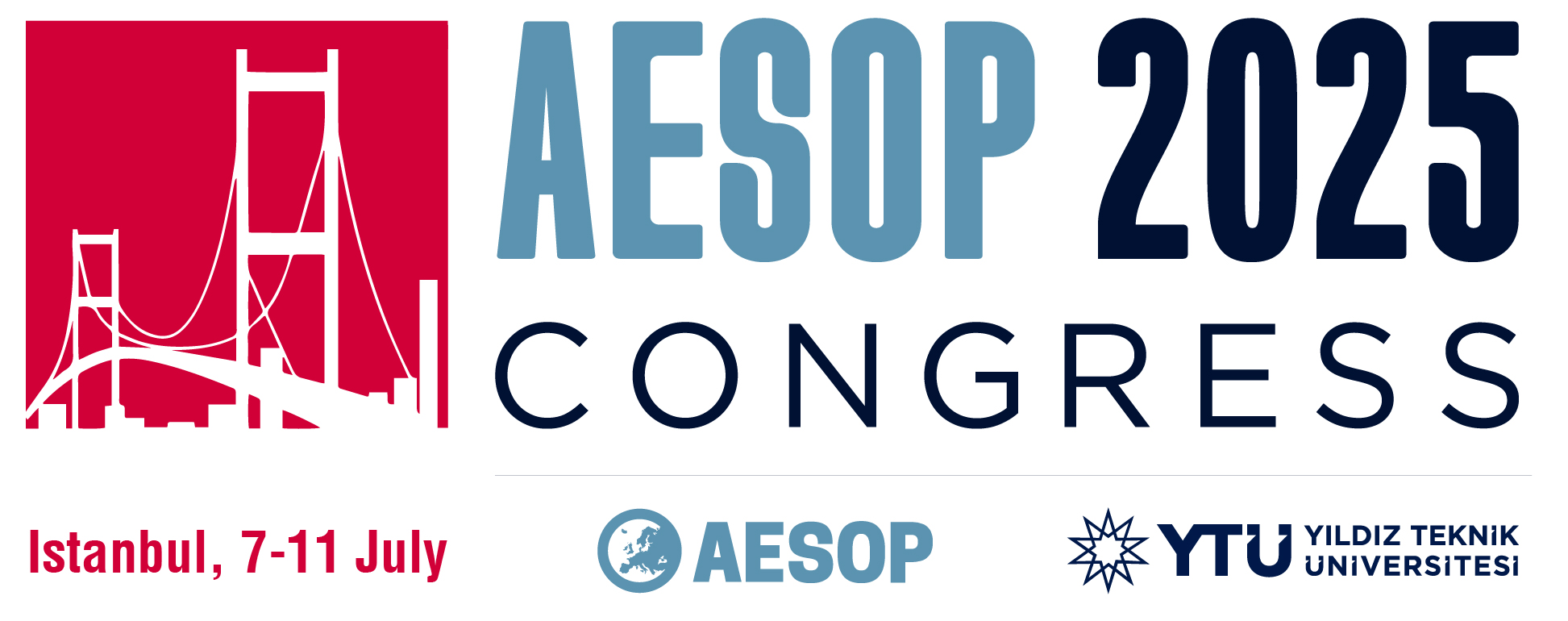 Context – Place
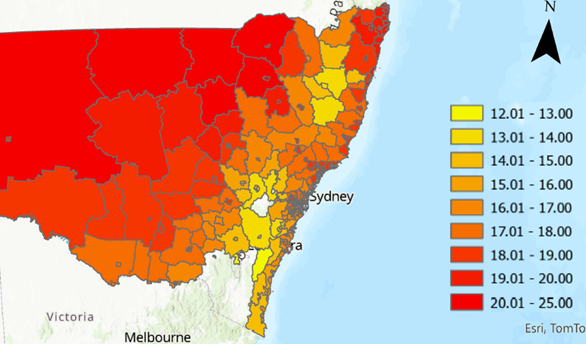 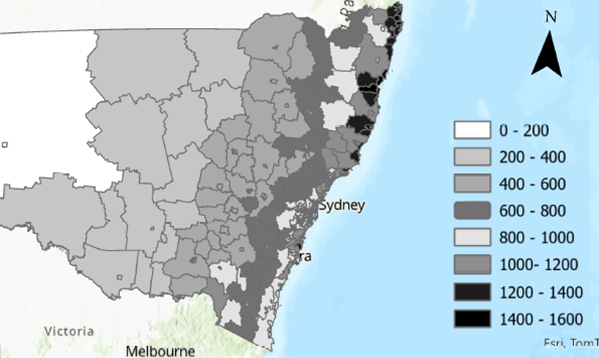 Temperature intensity across the state (SOURCE)
Rainfall intensity across the state (SOURCE)
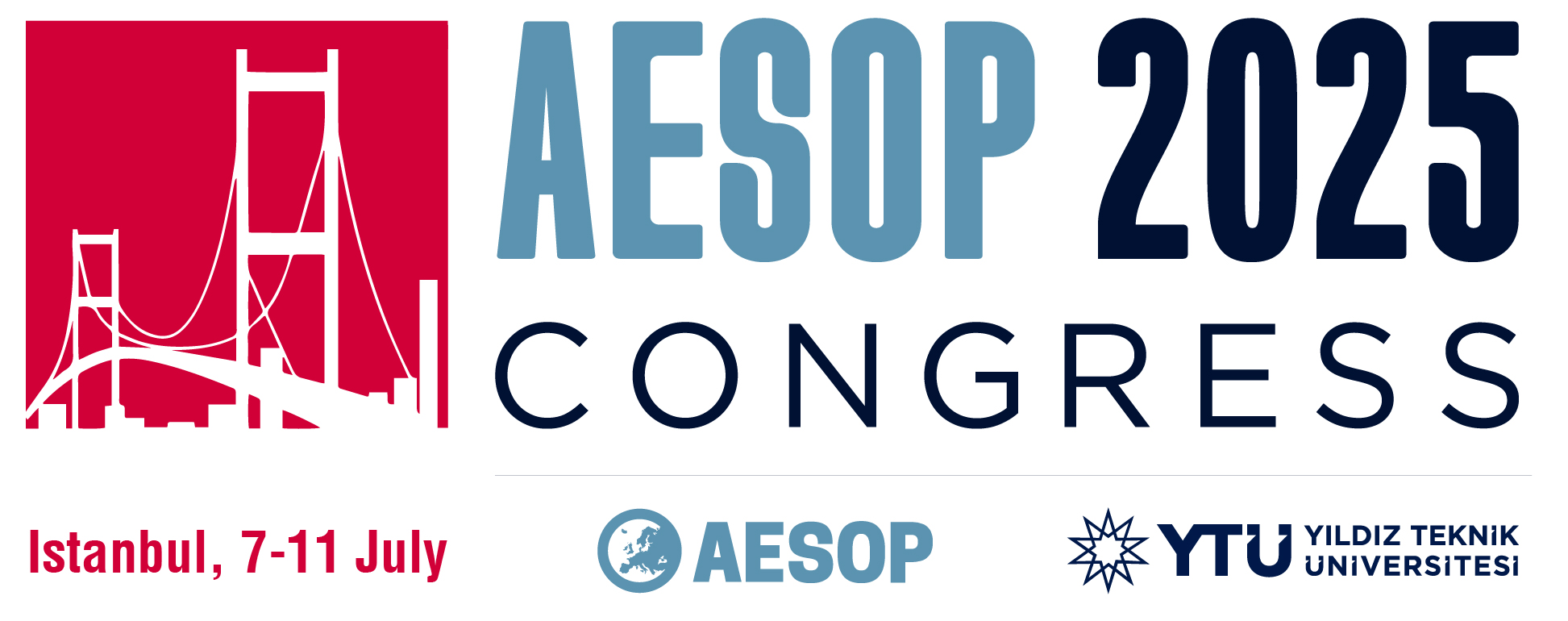 Context – People
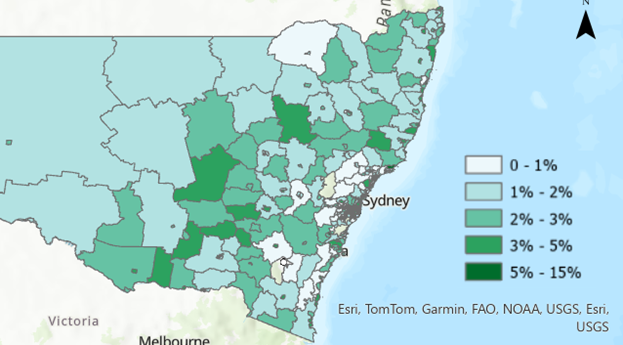 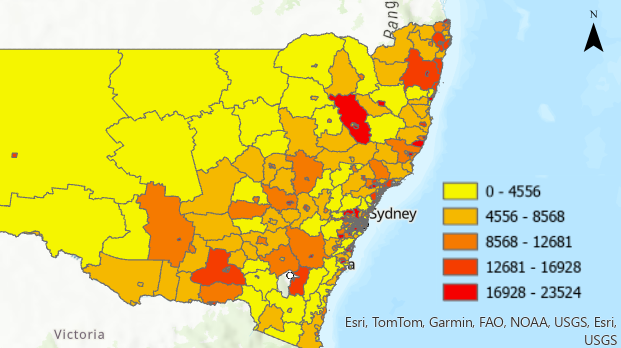 Percentage of elderly across the state (SOURCE)
Population distribution across the state (SOURCE)
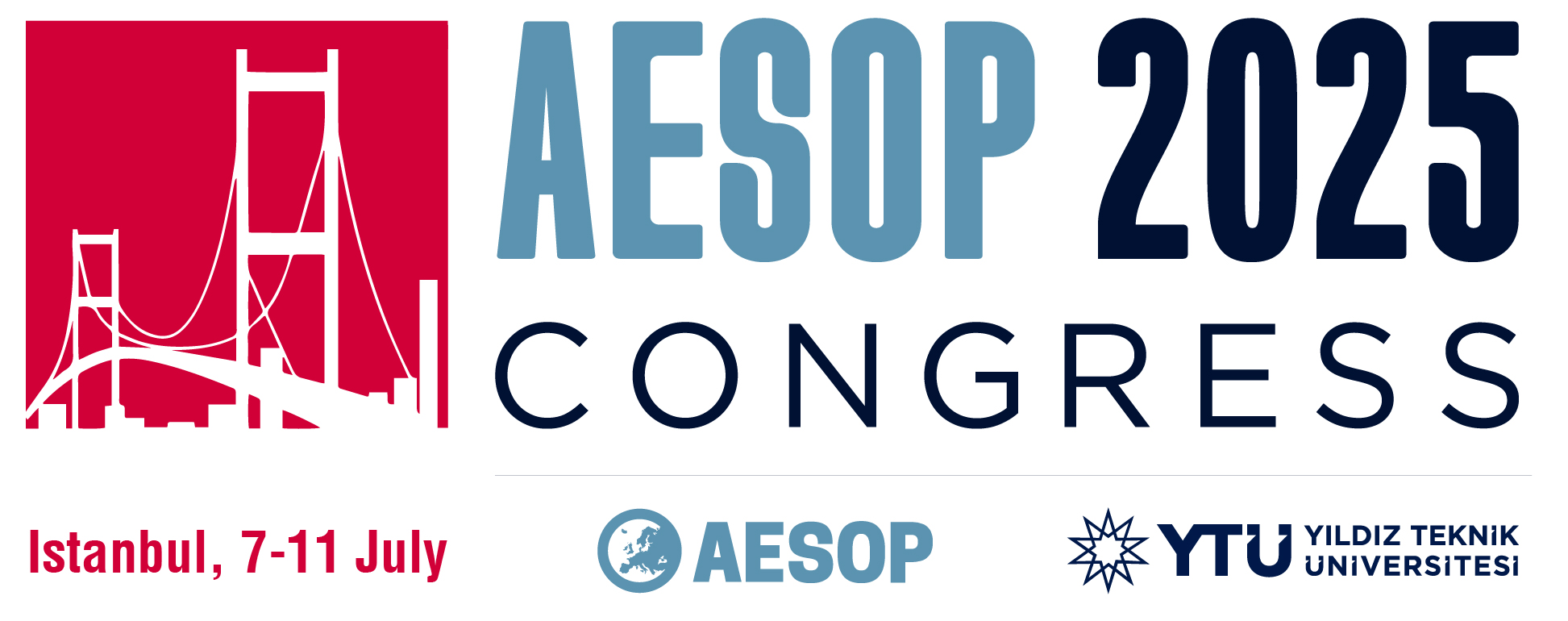 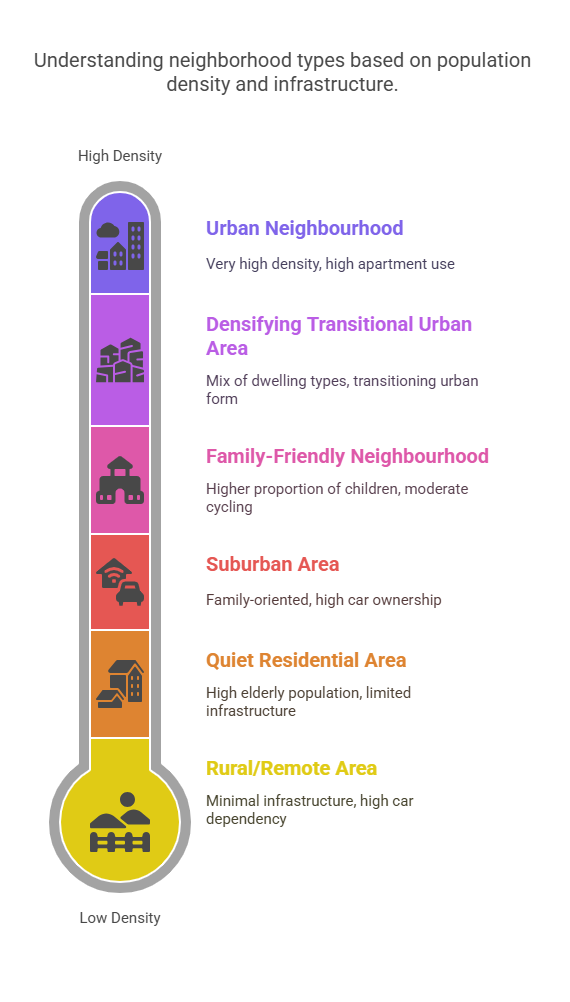 Findings
High walkability, low car ownership, moderate cycling access
4%
Increasing apartments, in-fill development and transport solutions
7%
Parks and schools, high car ownership, emerging cycle infrastructure
3%
High car ownership and transport infrastructure mostly tailored to cars
41%
28%
Limited cycling infrastructure, some public transport, inland or coastal
High reliance on cars, long distances to services, minimal public/active transport
16%
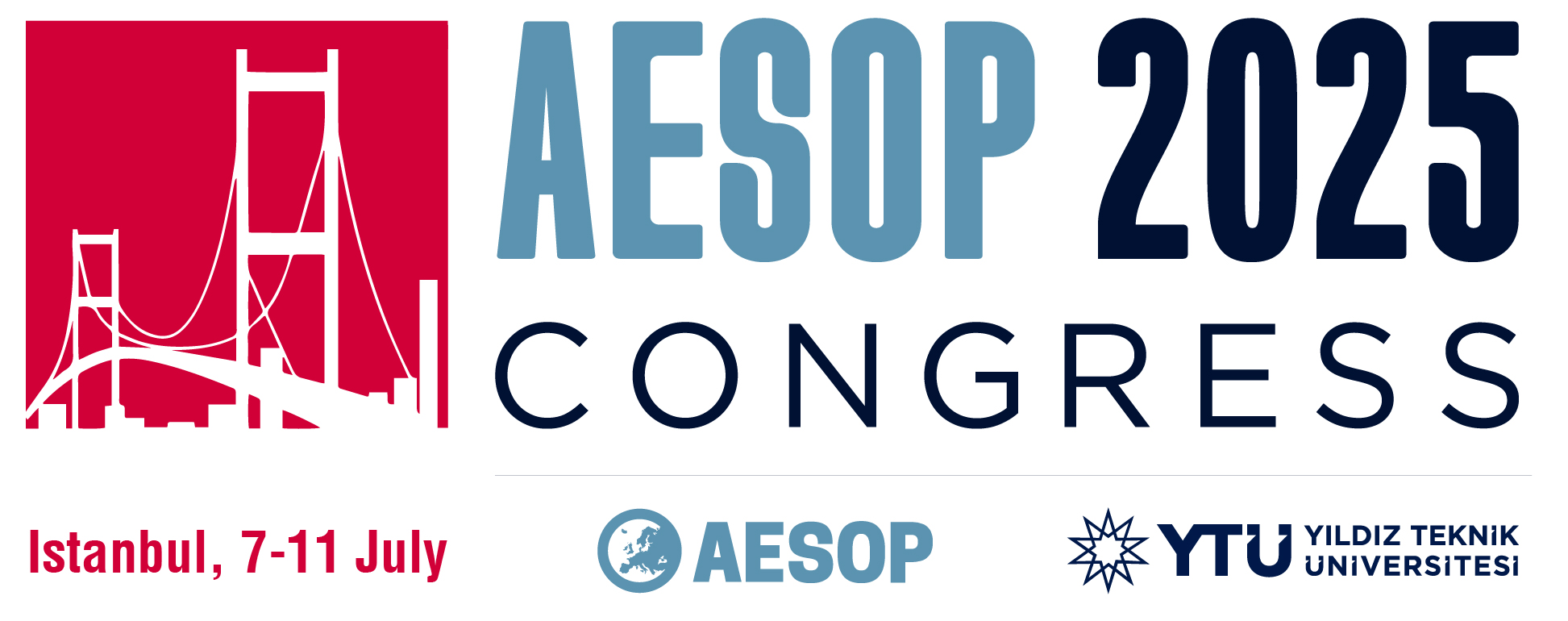 Features of Typologies
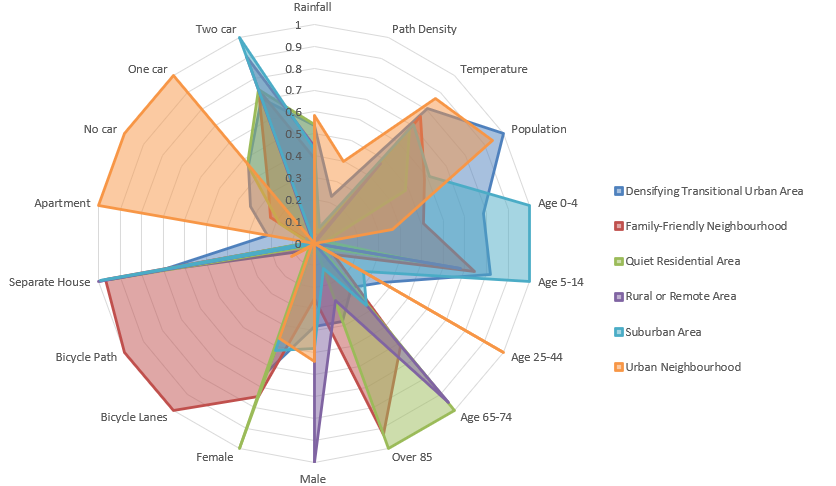 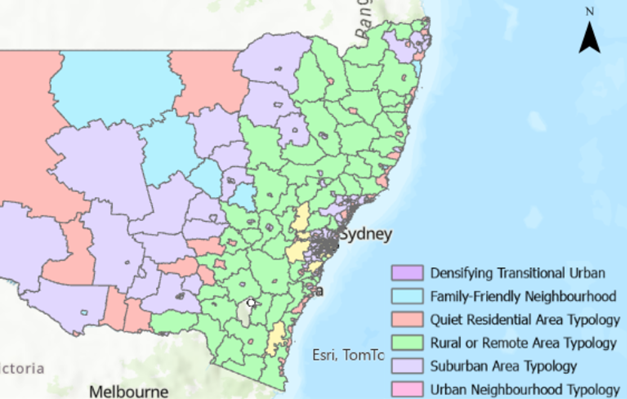 Radar Chart showing the most dominant factors influencing the typology
Spatial distribution of typologies across the state
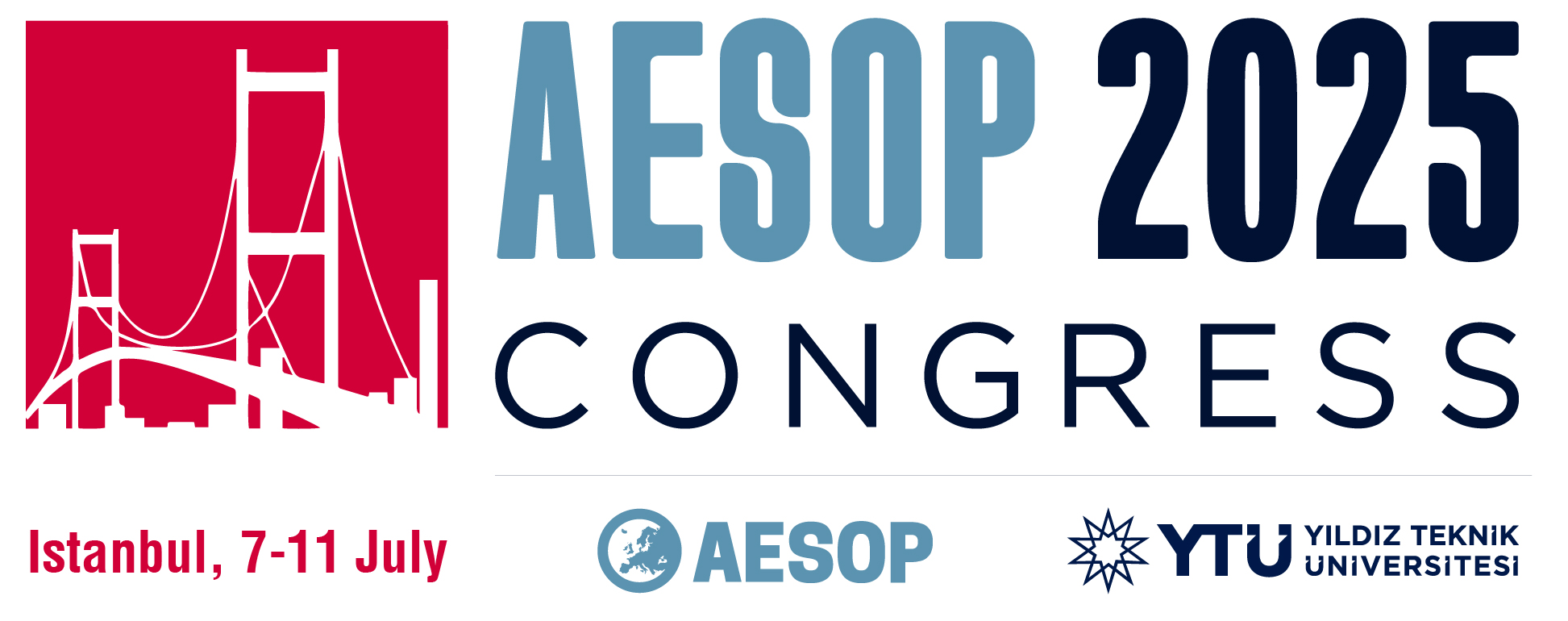 Context into Design – Next Steps
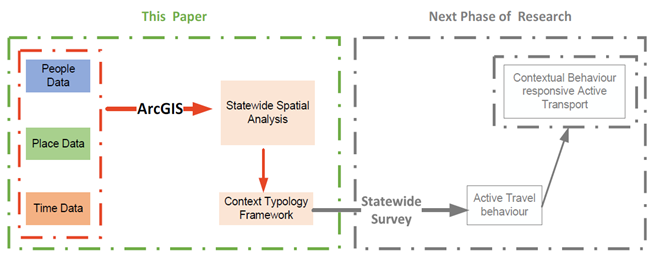 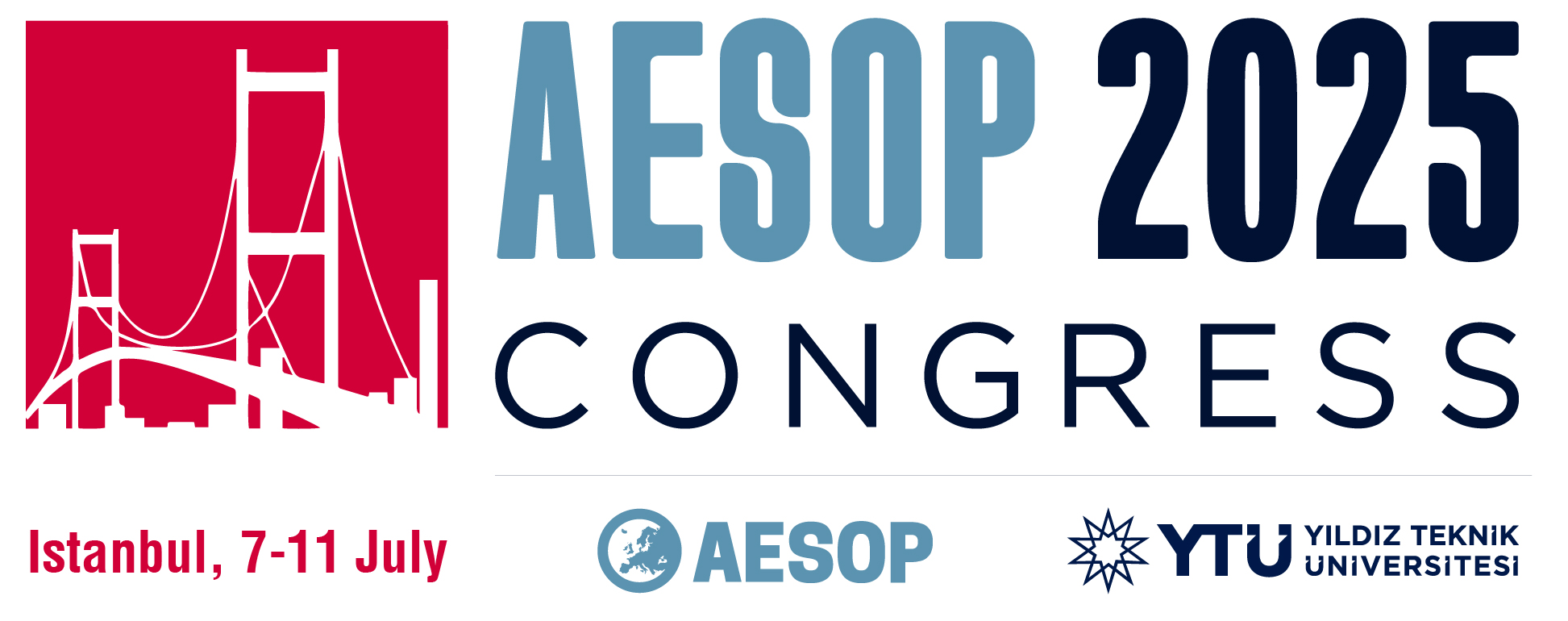 Context - Behaviour - Infrastructure
Context and Behavioural Factors
Utilitarian 
Behavioural Factors
Psycho-social
Behavioural Factors
Utilitarian and Infrastructure
Psycho-social and Infrastructure
Thank you!Sara Haider s.haider@sydney.edu.auInstitute of Transport and Logistics StudiesUniversity of Sydney, Australia
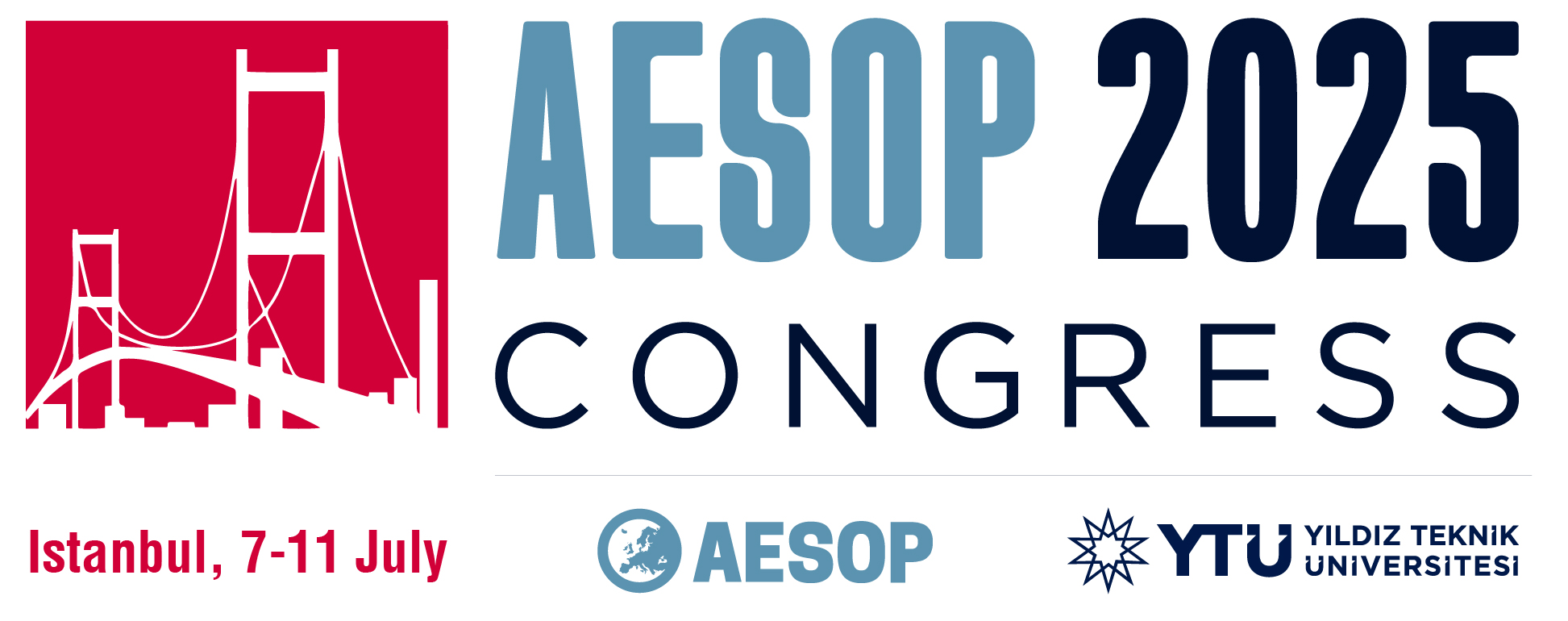 Findings
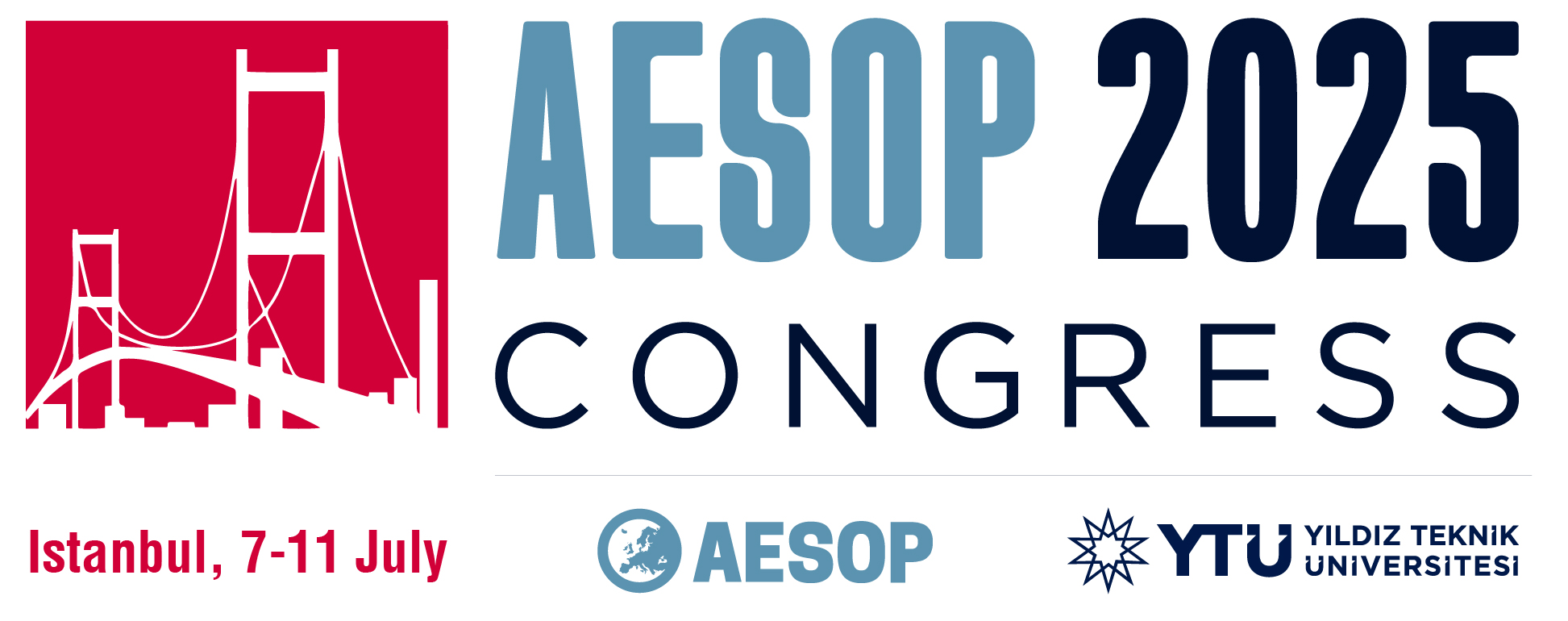